Leveraging Knowledge Basesfor Contextual Entity Exploration Categories
Date:2015/09/17
Author:Joonseok Lee,  Ariel Fuxman, Bo Zhao, Yuanhua Lv
Source:KDD'15
Advisor:Jia-ling Koh
Spearker:LIN,CI-JIE
1
Outline
Introduction
Method
Experiment
Conclusion
2
Outline
Introduction
Method
Experiment
Conclusion
3
Introduction
Users  are constantly switching back and forth from applications where they consume or create content to search engines where they satisfy their information needs
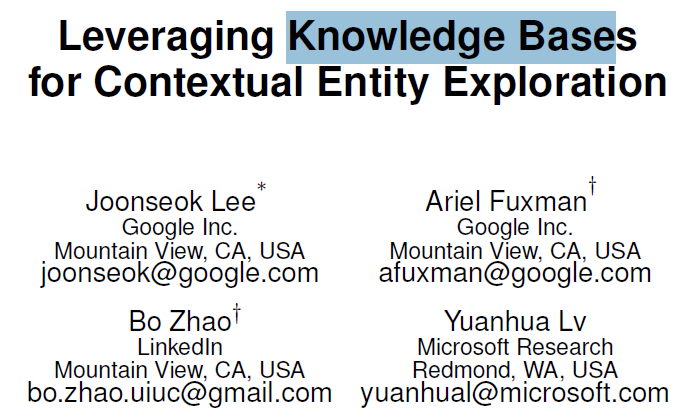 4
Introduction
Existing work in the literature that can be applied to this problem takes a standard bag-of-words information retrieval approach
syntactic match
5
Introduction
Goal
Present a system called Lewis for retrieving contextually relevant entity results
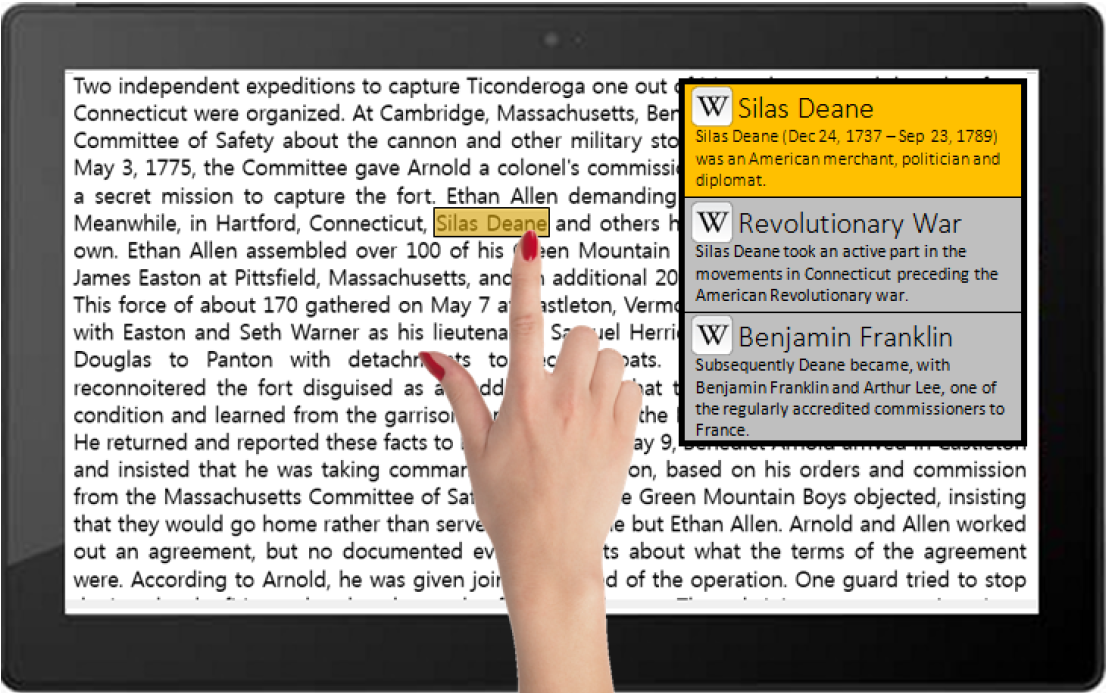 6
Outline
Introduction
Method
Experiment
Conclusion
7
Flow char
8
Flow char
9
Focused Subgraph Construction
Mapping the user selection S and the context C to nodes in the knowledge graph
Any off-the-shelf entity linking system[9]
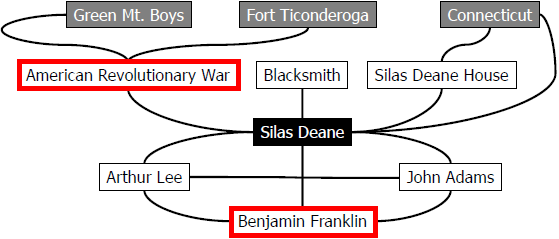 10
Focused Subgraph Construction
Black for the user selection node
Gray for context nodes
White is the set of entities reachable from nodes of  user selection and context entities in the graph through a path of length one
Use the hyperlink structure of Wikipedia as the edges of the knowledge graph
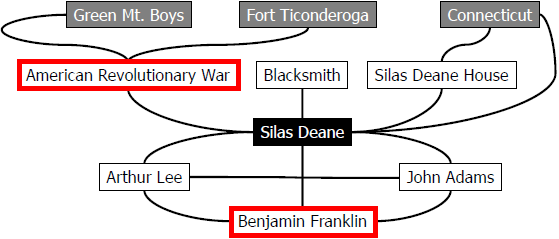 11
Flow char
12
Context-Selection Betweenness
Captures to what extent a given candidate node serves as a bridge between the user selection node and the context nodes
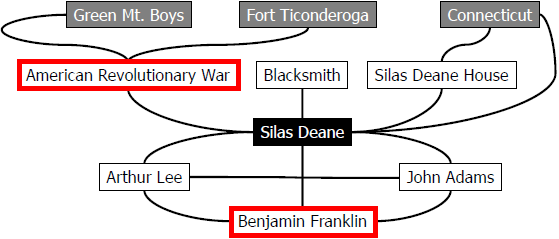 13
Normalized Wikipedia Distance (NWD)
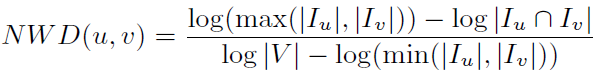 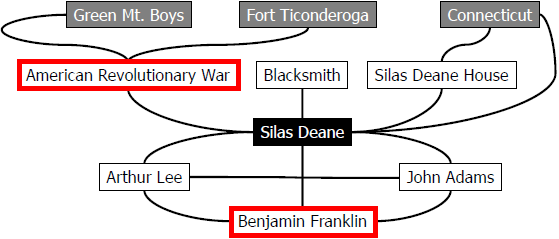 14
Context-Selection Betweenness
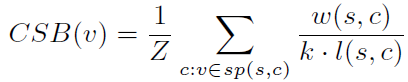 sp(s,c) is a set of all shortest paths between s and c
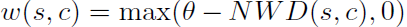 k is the number of different shortest
paths between s and c
15
Context-Selection Betweenness
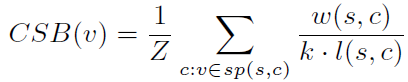 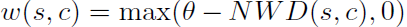 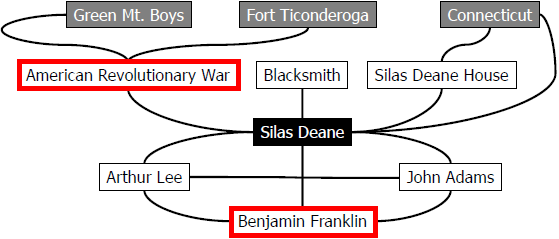 16
Flow char
17
Personalized Random Walk
The random walk[41] is simulating the behavior of a user reading articles
18
Personalized Random Walk
The random walk scores of a node are probability scores and thus sum up to 1
Personalized random walk retrieves semantically relevant pages from the query and context terms by assigning higher probability (score) to closely and densely connected nodes from the user selection and context nodes
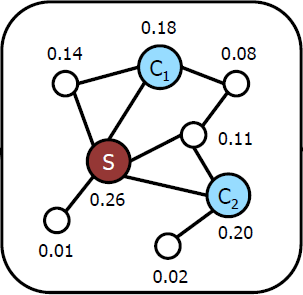 19
Flow char
20
Score Aggregation
The expected value of RW(v) gets smaller when we have more nodes in the graph
consider |V|RW(v) instead of RW(v) itself, where V is the set of nodes in the focused graph
interpret this score as how many times the node is preferred to visit compared to expectation
21
Score Aggregation
The CSB(v) score for each node tends to be inversely proportional to the number of context nodes
consider |C|CSB(v) instead of CSB(v)
interpret |C|CSB(v) score as the expected number of shortest paths from user selection s to any context node visiting v in the meanwhile
22
Score Aggregation
Trust context-selection betweenness score more when we have more context terms
Trust context-selection betweenness less when we have a relatively large number of nodes in our focused graph compared to the number of context nodes
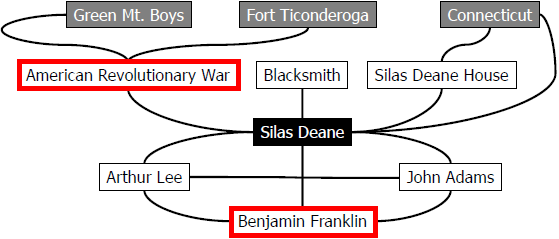 23
Score Aggregation
Recommend nodes v satisfying |V|RW(v) > 1 only
this is to remove some general terms
Recommend the top-k entities
24
Outline
Introduction
Method
Experiment
Conclusion
25
Dataset
English Wikipedia from January 2nd, 2014 as knowledge base
The corpus consists of 2,600 textbooks that cover a broad spectrum of topics, such as engineering, humanities, health sciences, and social sciences
26
Dataset
Sampled 900 paragraphs from this corpus, and for each paragraph we asked 100 crowd workers to select phrases for which they would like to learn more
Selected the top 8 results from our system as well as several baselines
For each result, we showed the original user selection and context to 10 crowd workers and ask them if they thought the recommended page is good in the context.
27
Dataset
28
Results
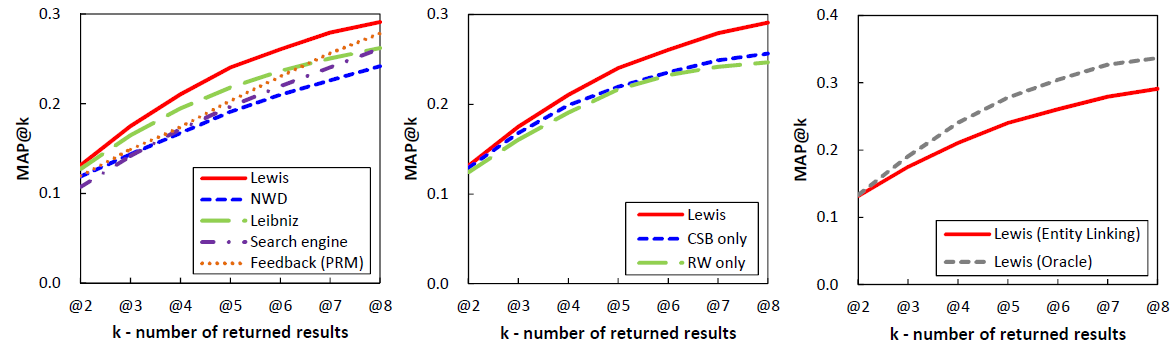 29
Results
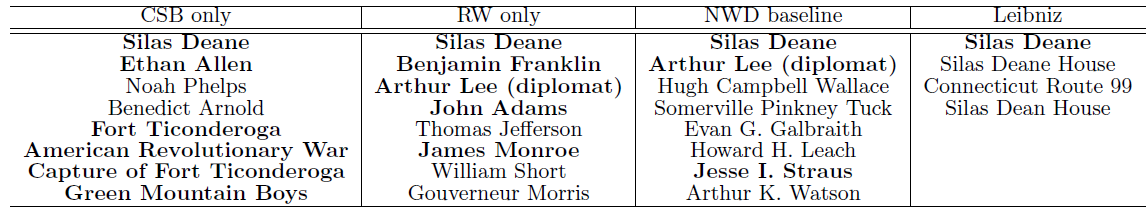 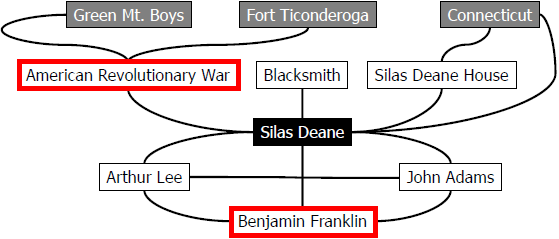 30
Outline
Introduction
Method
Experiment
Conclusion
31
Conclusion
Presented a framework for leveraging semantic signals from a knowledge graph for the problem of retrieving contextually relevant entity results
A large scale evaluation of the approach shows significant performance improvement with respect to state-of-the art methods for contextual entity exploration
32
Thanks for listening
33
REFERENCES
E. Yeh, D. Ramage, C. D. Manning, E. Agirre, and A. Soroa. Wikiwalk: Random walks on wikipedia for semantic relatedness. In Proc. of the Workshop on Graph-based Methods for Natural Language rocessing,2009
34